Zážitková část LoL
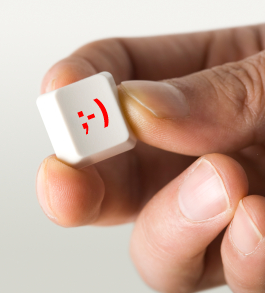 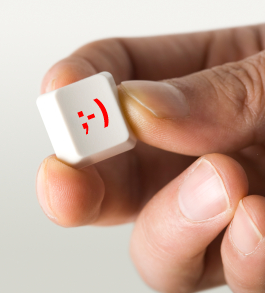 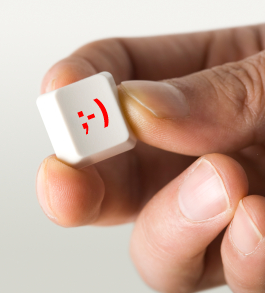 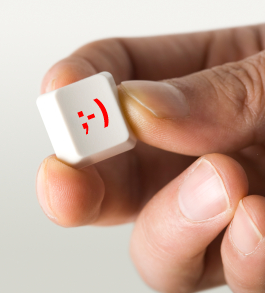 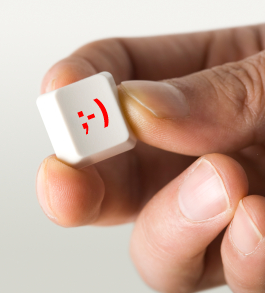 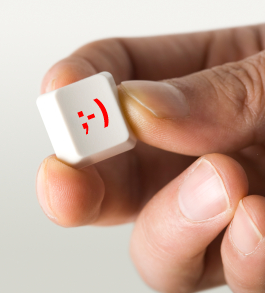 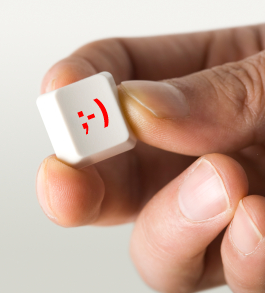 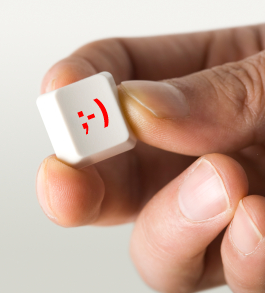 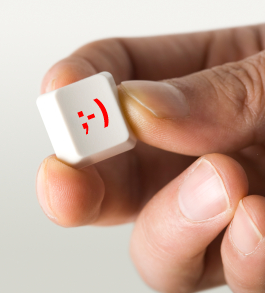 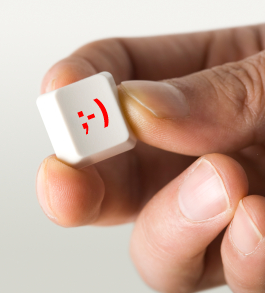 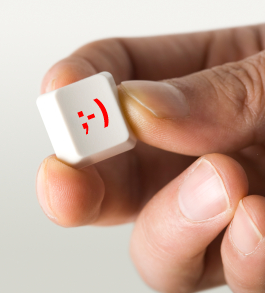 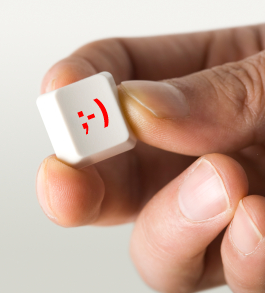 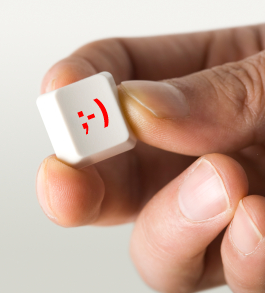 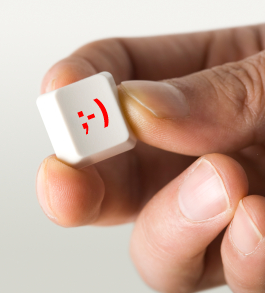 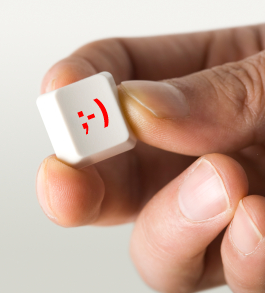 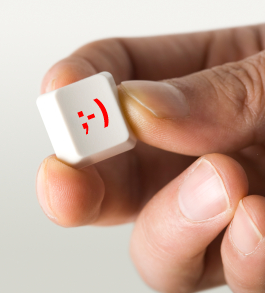 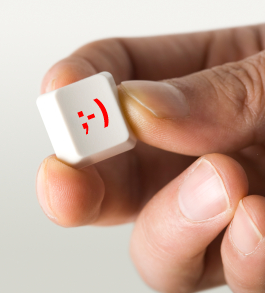 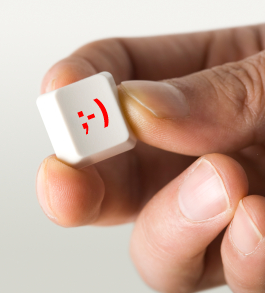 UKONČENÍ PŘIHLÁŠEK:


KAPACITA JE JIŽ PŘEKROČENA!!!
	=> budeme vybírat na základě motivačního dopisu, jeho zadání vám zašleme na váš mail po registraci
	=> zkusili jsme dát dohromady co možná nejobjektivnější kritéria: 
	Motivace, Zájem, Čas, Kreativita
čtvrtek 25. února do půlnoci
zážitková 
část
e-learning
materiály 
a dění
1
24/2/10
e-learning
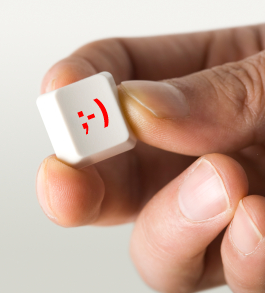 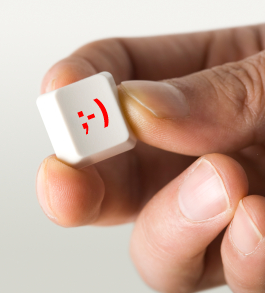 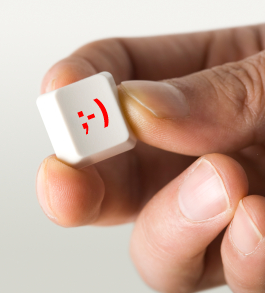 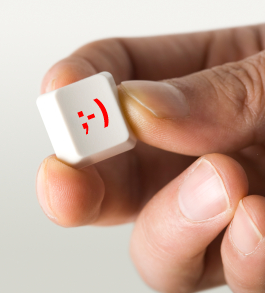 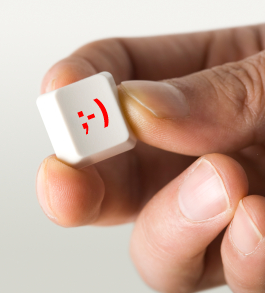 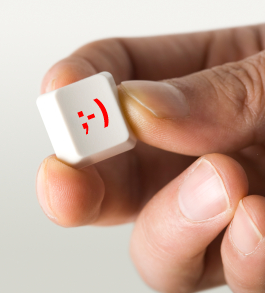 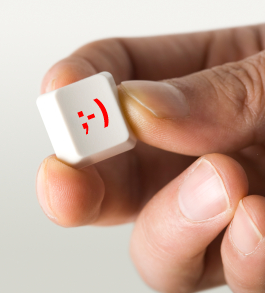 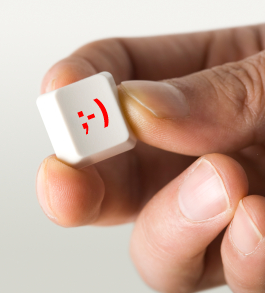 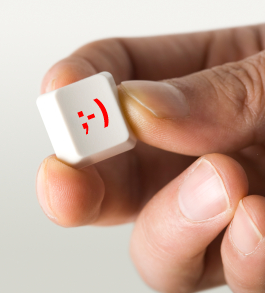 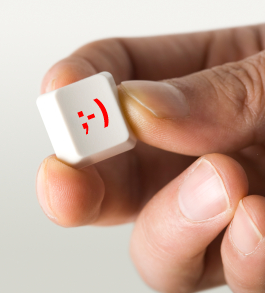 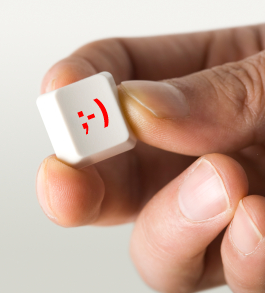 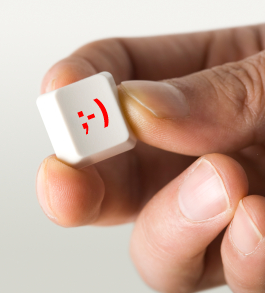 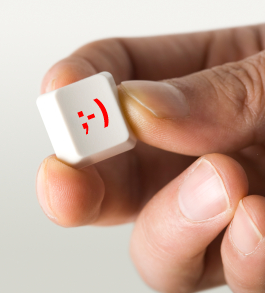 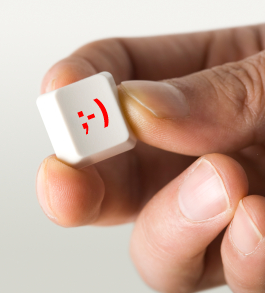 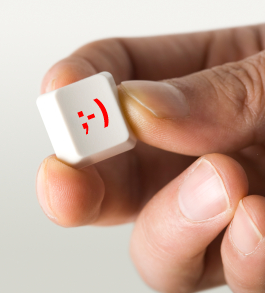 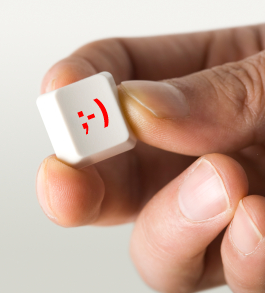 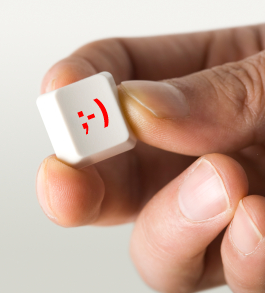 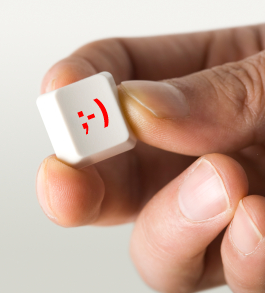 Budme využívat systém DOCEBO

Prostřednictvím tohoto systému budete vypracovávat několik úkolů, které během kurzu zadáme, případně vaše závěrečné práce (systémem wiki)

Účastníci zážitkového kurzu navíc v rámci tohoto systému budou procházet několika speciálními aktivitami

Více informací během dalších přednášek
zážitková 
část
e-learning
materiály
a dění
2
24/2/10
materiály a dění kolem kurzu
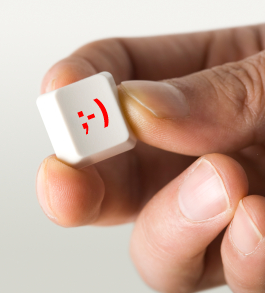 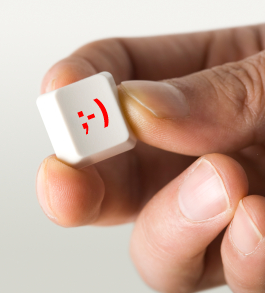 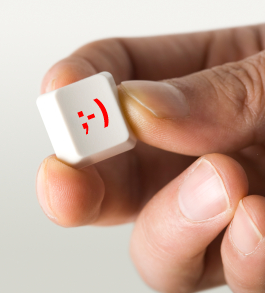 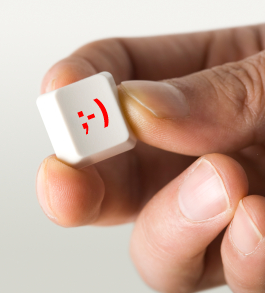 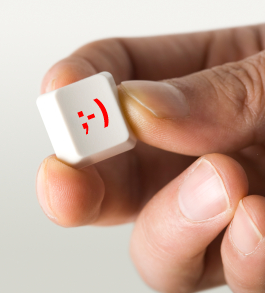 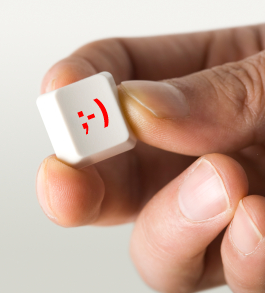 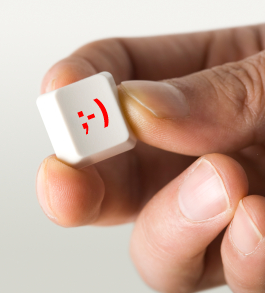 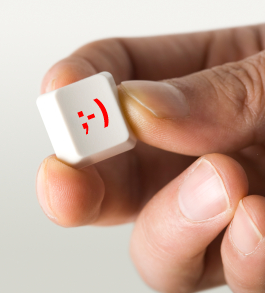 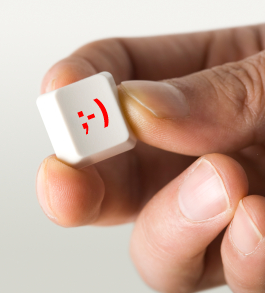 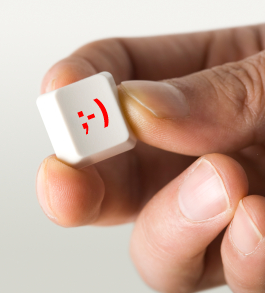 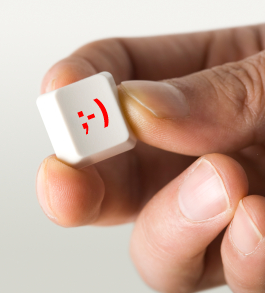 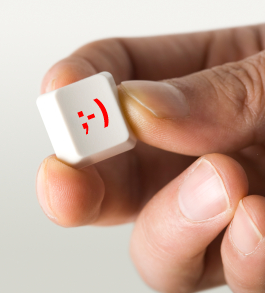 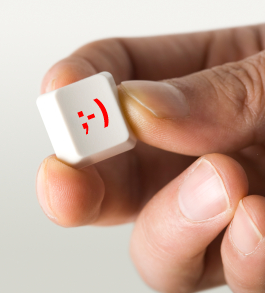 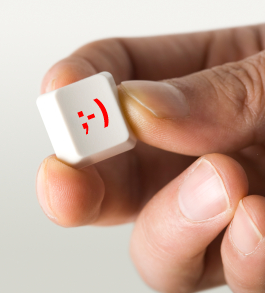 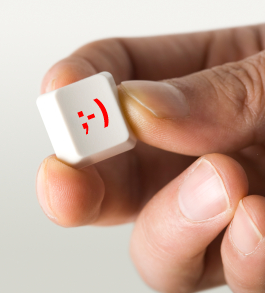 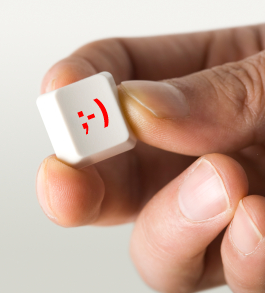 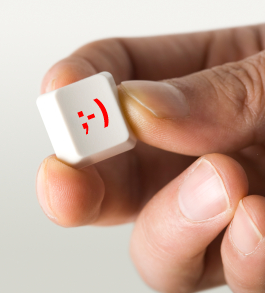 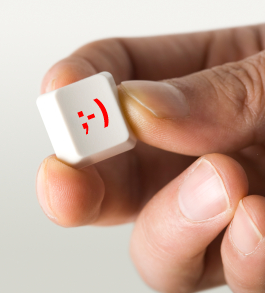 Po každé přednášce najdete na webu:
Video záznam přednášky
Textový podklad k přednášce
Tyto materiál budou sdílené i prostřednictvím 
	e-learningového systému DOCEBO
	WWW.LIVEONLINE.CZ

Novinky a aktuální dění můžete sledovat na facebookové stránce
Zde také můžete zanechat komentáře, poznámky, zpětnou vazbu, zvát kamarády apod.
	WWW.FACEBOOK.COM/LIVEONLINE
zážitková 
část
e-learning
materiály
a dění
3
24/2/10